Comparative analysis of the genome sequences of Bordetella pertussis, Bordetella parapertussis, and Bordetella bronchiseptica
Parkhill, J., Sebaihia, M., Preston, A., Murphy, L. D., et al. (2003). Comparative analysis of the genome sequences of Bordetella pertussis, Bordetella parapertussis and Bordetella bronchiseptica. Nature genetics, 35(1), 32-40. doi:10.1038/ng1227
Brandon Klein

Departments of Biology and Computer Science
Loyola Marymount University
November 24, 2015
Outline
Introduction
…
Results
…
Discussion
…
Summary
Outline
Introduction
…
Results
…
Discussion
…
Summary
Outline
Introduction
…
Results
…
Discussion
…
Summary
Fig1
Figure 1 compares the general properties of the three sequenced genomes using circular representations. Genes are labeled to illustrate comparisons and color-coded to show associations with several key gene ontology (GO) terms.
Tab. 1
Table 1 quantifies the general features of the sequenced genomes presented in Figure 1. Counts for categories such as "pseudogenes" and insertion sequence elements (ISEs) are included for use in later analyses.
Fig 2
Figure 2 linear genomic comparison between the sequenced genomes. Red lines indicate similarities and black triangles indicate ISEs.
Fig 3.
Figure 3 presents a venn diagram comparing the gene complements of the three Bordetella spp.
Fig 4.
Figure 4 categories genes lost by B. pertussis and B. parapertussis based on their associated GO terms.
Tab 2.
Table 2 lists the autotransporter proteins encoded for by B. pertussis, B. parapertussis, and B. bronchiseptica. This table demonstrates that autotransporter complements differ amongst the three species.
Tab 3.
Table 3 lists the TonB-dependent ferric complex receptors encoded for by B. pertussis, B. parapertussis, and B. bronchiseptica. This table demonstrates that each species codes for up to 16 of these molecules, which also suggests iron scavenging behavior.
Fig 5.
Figure 5 compares the ptxA promoter region present in the pertussis toxin operon among all three Bordetella species.
Outline
Introduction
…
Results
…
Discussion
…
Summary
Outline
Introduction
…
Results
…
Discussion
…
Summary
Acknowledgments
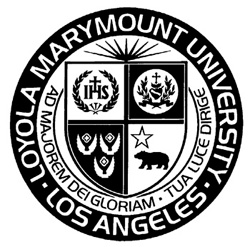 Dr. Dahlquist
Dr. Dionisio
Dr. Parkhill et al.
Biological Databases Students
Thank you for listening!